Project 5:
Generative Adversarial Network
Zhifei Zhang
Generative Adversarial Network (GAN)
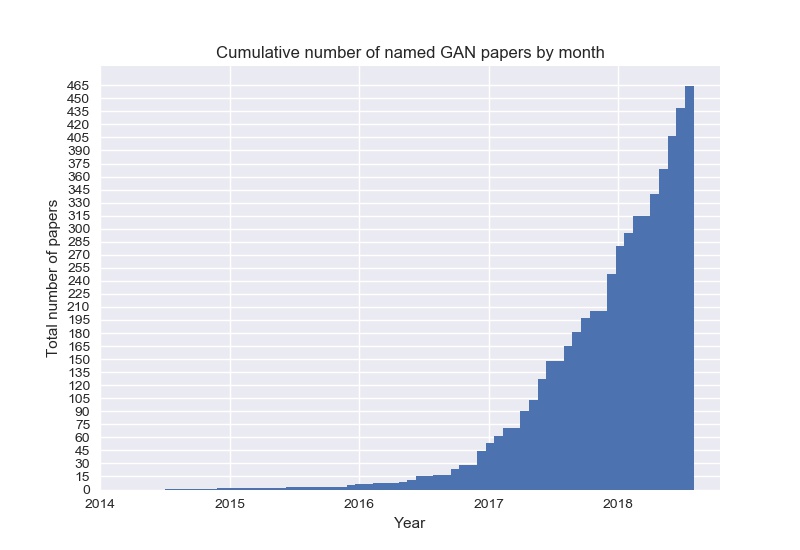 https://github.com/hindupuravinash/the-gan-zoo
Generative Adversarial Network (GAN)
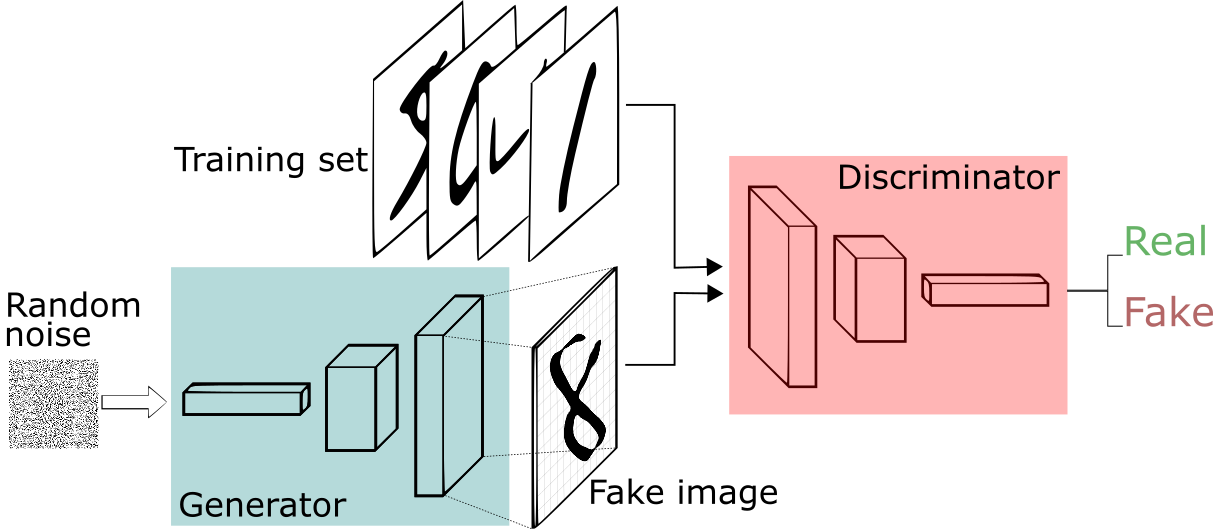 Generative Adversarial Network (GAN)
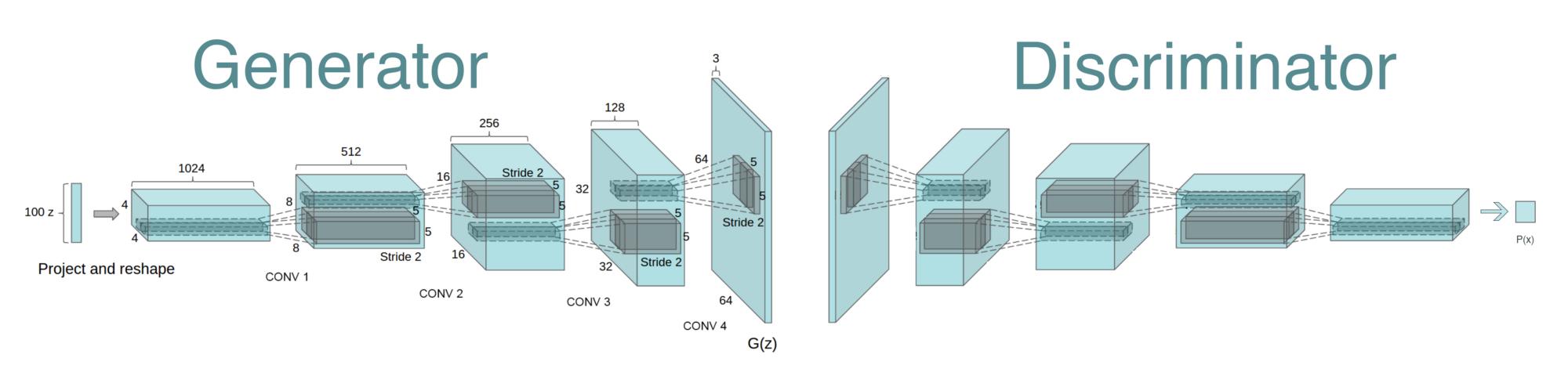 Binary Classifier: 
Conv, Leaky ReLU, 
FC, Sigmoid
New components:
Transposed convolution,
Batch Normalization
https://github.com/PramodShenoy/GANerations
Transposed Convolution (Deconvolution)
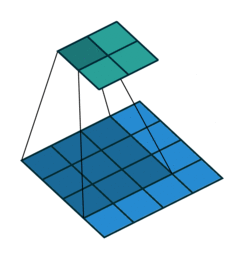 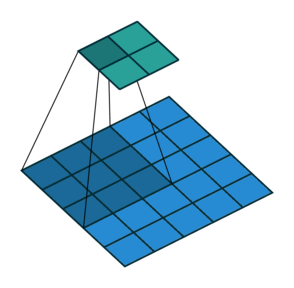 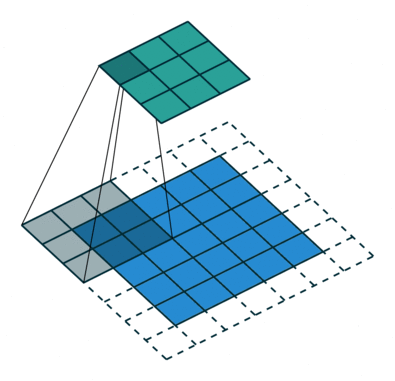 Stride=1
Pad=Valid
Stride=2
Pad=Valid
Stride=2
Pad=Same
Output
Conv
Input
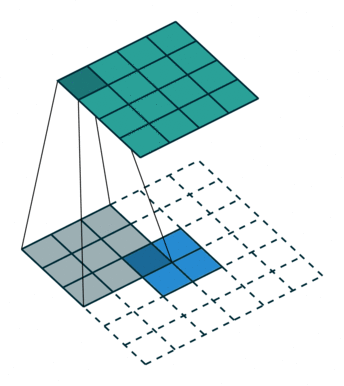 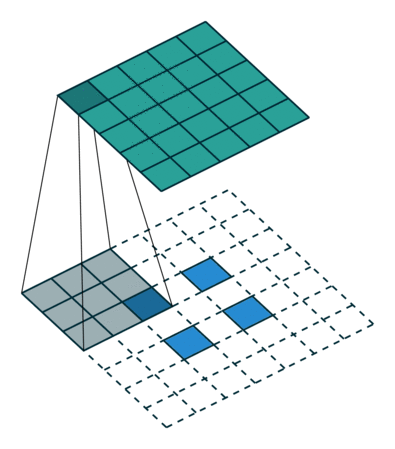 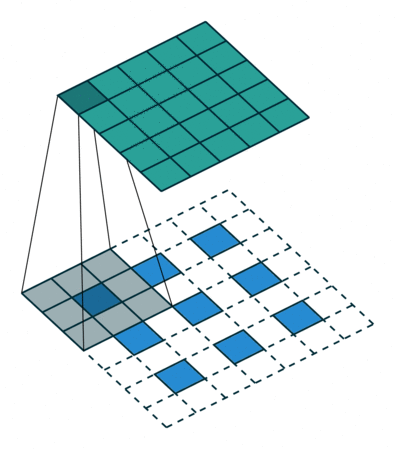 Output
Deconv
Input
https://github.com/vdumoulin/conv_arithmetic
ReLU vs. Leaky ReLU (LReLU)
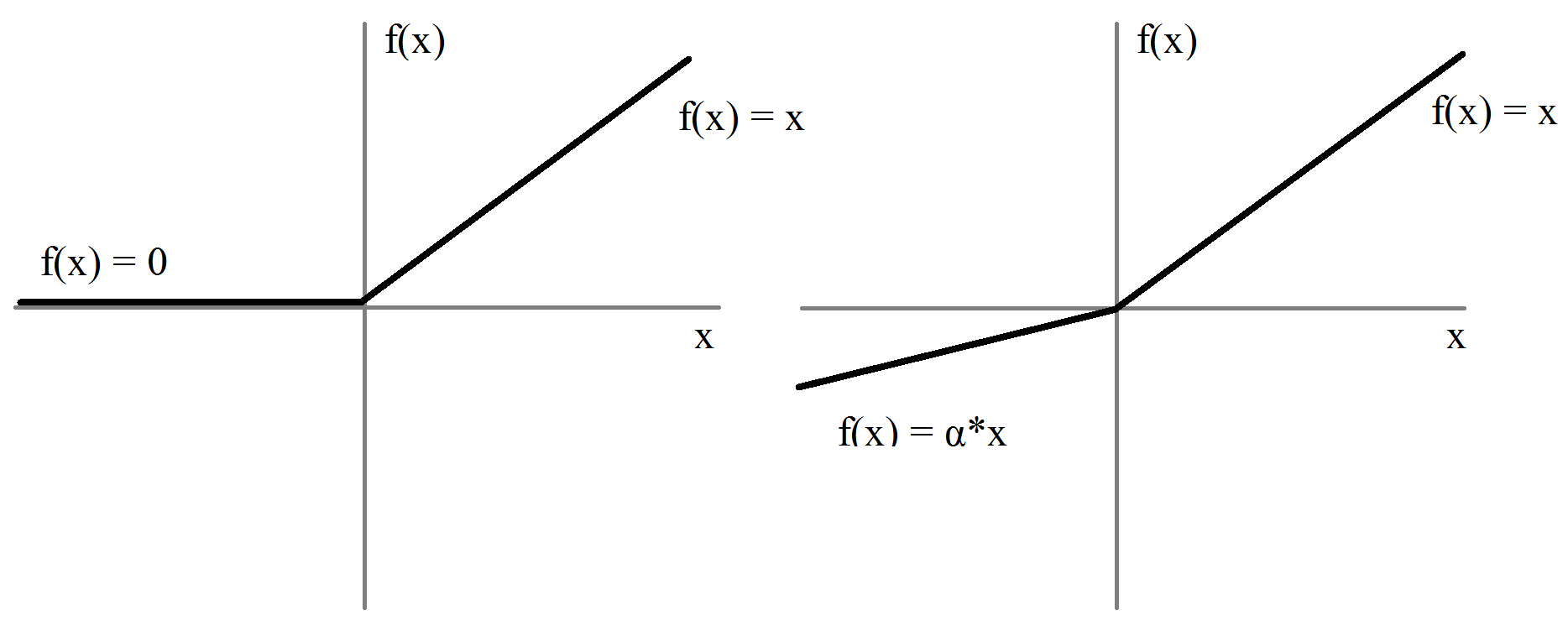 Used in Generator
Used in Discriminator
Batch Normalization (BN)
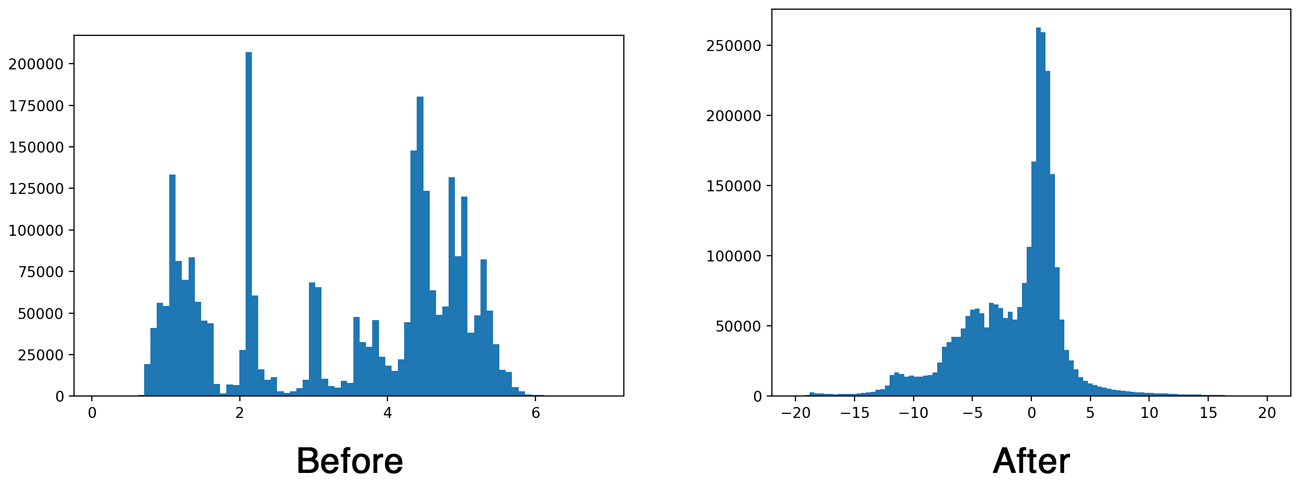 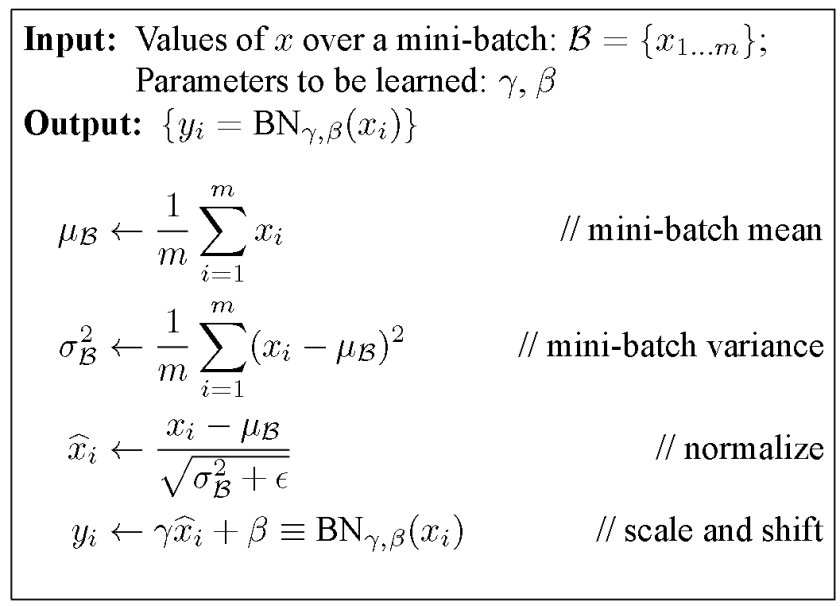 Saturation area
Zero gradient
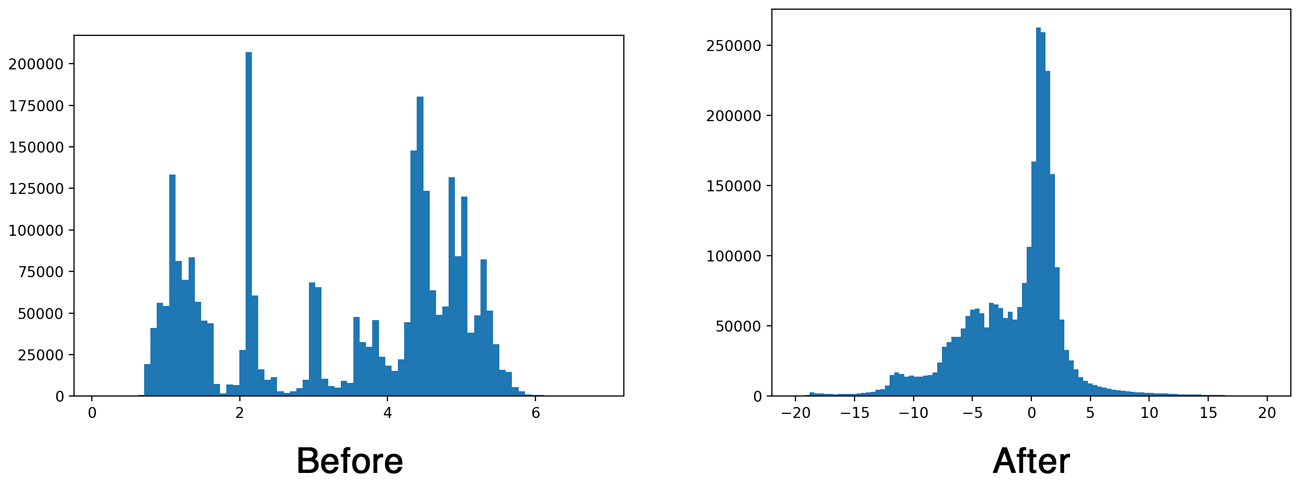 https://towardsdatascience.com/batch-normalization-in-neural-networks-1ac91516821c
Generative Adversarial Network (GAN)
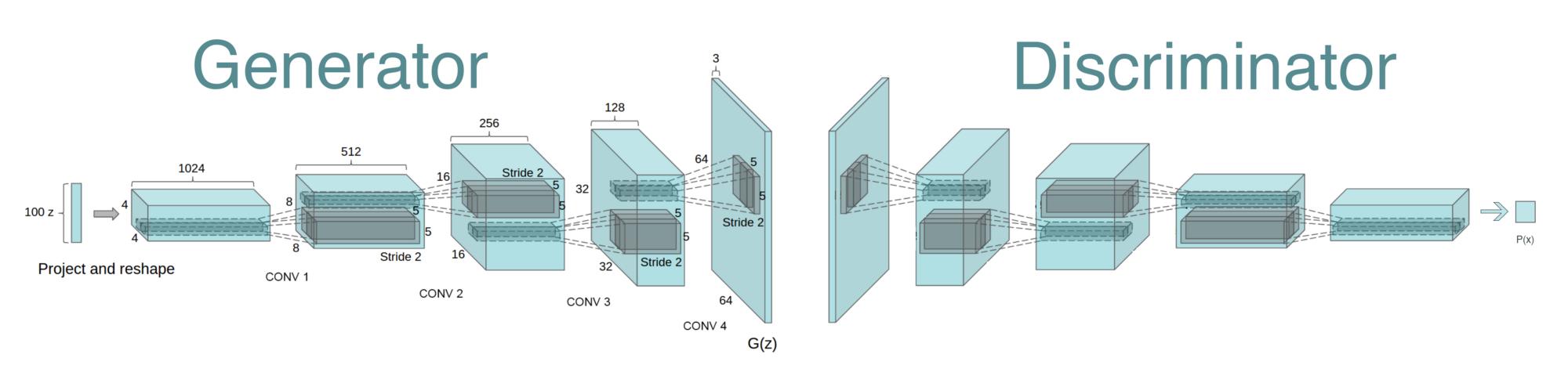 Reshape, 
FC, sigmoid
FC, BN, ReLU 
Reshape
Conv (kernel 5x5, stride 2) 
BN, LReLU (slope 0.2)
Deconv, tanh/sigmoid
Deconv (kernel 5x5, stride 2) 
BN, ReLU
https://github.com/PramodShenoy/GANerations
GAN on MNIST
Deconv
Tanh/Sigmoid
Conv, BN, 
LReLU
Reshape, 
FC, BN, 
LReLU
Conv, BN, 
LReLU
FC, 
Sigmoid
FC, BN, 
Reshape
Deconv
BN, ReLU
100
7x7x16
14x14x8
28x28x1
7x7x16
256
1
14x14x8
Generator
Discriminator
Conditional GAN on MNIST
One-hot label
Deconv
Tanh/Sigmoid
Conv, BN, 
ReLU
Reshape, 
FC, BN, 
ReLU
Conv, BN, 
ReLU
FC, 
Sigmoid
FC, BN, 
Reshape
Deconv
BN, ReLU
100
7x7x16
14x14x8
28x28x1
7x7x16
256
1
14x14x8
Generator
Discriminator
TensorFlow Implementation of GAN
Run the demo code: (Linux or MacOS)
$ git clone https://github.com/carpedm20/DCGAN-tensorflow
$ cd DCGAN-tensorflow
$ pip install tqdm (if you do not have this package)
$ python download.py mnist
$ python main.py --dataset mnist --input_height=28 --output_height=28 --train
TensorFlow Implementation of GAN
Input: z, image, (label)
Network: D, G
Loss: D, G
Optimizer: D, G
Training:
for epoch
	for batch
		Update D
		Update G
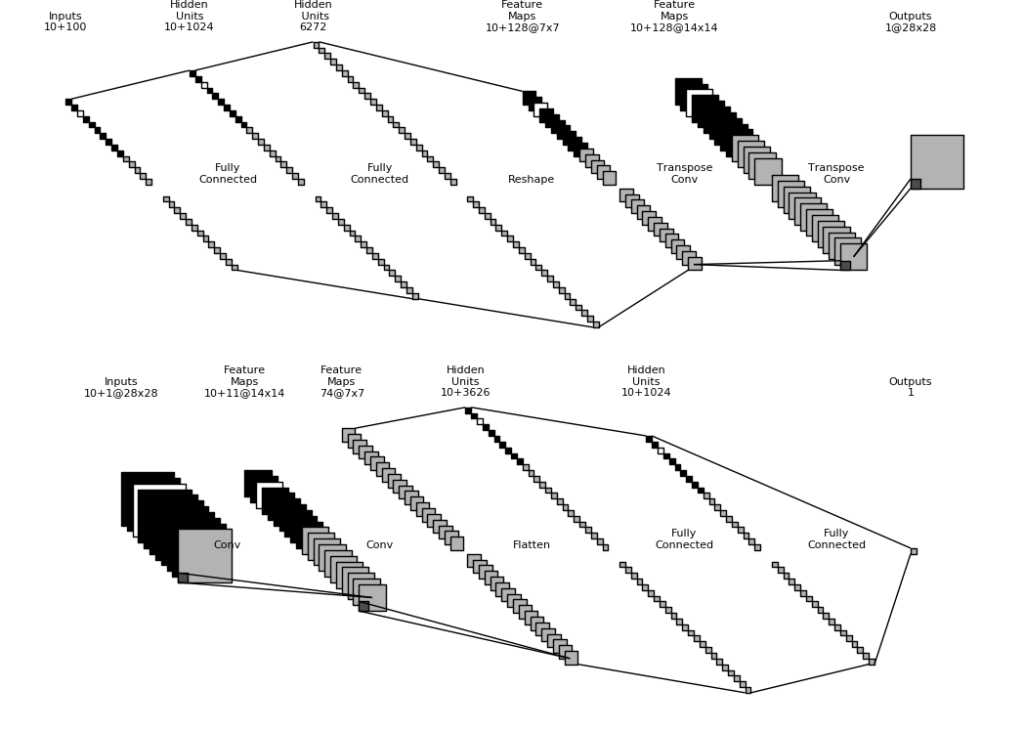 https://devblogs.nvidia.com/photo-editing-generative-adversarial-networks-1/
TensorFlow Implementation of GAN
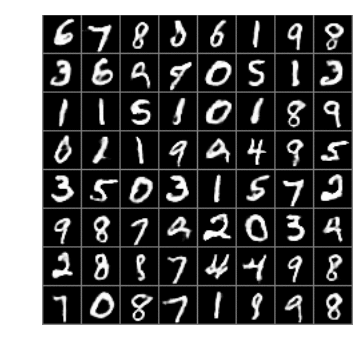 Testing:
Random Generation
Conditional Generation
Interpolation
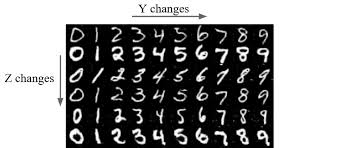 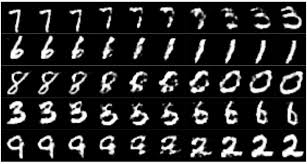